Метформин Лонг – первый в Беларусиметформин с модифицированным высвобождением
КОНТРОЛЬ НАД ДИАБЕТОМ 24/7
Согласно данным Международной Федерации Диабета количество людей с диагнозом «сахарный диабет» в мире неуклонно растет:
550 млн. человек
30 млн. человек
415 млн. человек
2018г.
2000г.
2025г.
В Республике Беларусь на 1 января 2018 года на диспансерном учете находилось 319 756 пациентов с сахарным диабетом.
[Speaker Notes: Согласно данным Международной Федерации Диабета, 20 лет назад количество людей с диагнозом «сахарный диабет» во всем мире не превышало 30 миллионов. Сегодня число пациентов с СД составляет 415 миллионов, а к 2025 году увеличится до 550 миллионов человек.

В РБ:
СД 1 типа – 17 475 чел. (из них – 2 139 детей)
СД 2 типа – 299 597 чел.
Гестационный СД – 357 чел.
Другие специфические типы диабета – 2 327 чел.]
Метформин – препарат первой линии для лечения СД 2-го типа:Согласованный алгоритм Американской и Европейской диабетических ассоциаций (ADA/EASD) 2018 года Рекомендации Американской диабетической ассоциации 2019 года (уровень доказательности А)
[Speaker Notes: В согласованном алгоритме Американской и Европейской диабетических ассоциаций (ADA/EASD) 2018 г. настоятельно рекомендуется использовать метформин в качестве средства первой линии (при отсутствии противопоказаний или непереносимости), сразу при постановке диагноза СД 2-го типа, в дополнение к коррекции образа жизни (диетические рекомендации и физические упражнения).

В 2019 г. Американская диабетическая ассоциация выпустила новые рекомендации, согласно которым метформин остается самым предпочтительным лекарственным средством для старта сахароснижающей терапии у пациентов с СД 2-го типа (уровень доказательности А).]
Метформин
с немедленным высвобождением
Переносимость ограничена побочными эффектами со стороны желудочно-кишечного тракта, которые, по некоторым данным, развиваются почти у 25% пациентов, что приводит к прекращению приема препарата 5-10% больных.
Дробление приема метформина в течение суток и большое количество таблеток при необходимости принимать и другие препараты для лечения сопутствующих заболеваний, создает дополнительные неудобства для пациентов.
Снижение приверженности к терапии метформином у некоторых пациентов ввиду недостаточно хорошей переносимости и необходимости приема более одного раза в сутки
[Speaker Notes: Новая лекарственная форма метформина – пролонгированного действия – создана для обеспечения пролонгированного высвобождения препарата с целью улучшить переносимость и обеспечить продленное действие препарата.]
Метформинс модифицированным высвобождением
Диффузионная система GelShield Diffusion System («гель внутри геля»)
Структура таблетки метформина пролонгированного высвобождения
Технология обеспечивает более ровный профиль действия с увеличением времени достижения максимальной концентрации (TCmax) препарата в крови до 7 часов (TСmax таблеток с обычным высвобождением составляет 2,5 часа).
[Speaker Notes: Дизайн новой лекарственной формы был создан для обеспечения пролонгированного высвобождения препарата с целью улучшить переносимость и обеспечить продленное действие препарата.

Метформин содержится в гранулах гидрофильного полимерного матрикса внутренней фазы, которые распределены внутри наружного полимерного матрикса.

После попадания в желудок верхний гелевый слой впитывает влагу и набухает, в то время как гранулы, содержащие активное вещество, постепенно диффундируют через гелевый барьер, что обеспечивает дозированное высвобождение препарата в верхние отделы кишечника.

Однако следует иметь в виду и предупреждать пациента, что неактивная часть таблетки метформина замедленного высвобождения выводится в неизмененном виде. Иначе это может привести к ошибочным выводам и немотивированному отказу от использования данной лекарственной формы.

Сравнение эффективности, безопасности и переносимости метформина быстрого высвобождения с метформином пролонгированного действия (Глюкофаж Лонг) было проведено в 24-недельном рандомизированном двойном слепом плацебоконтролируемом исследовании в 85 центрах США.]
Побочные явленияпри приеме метформина с модифицированным и немедленным высвобождением
тошнота
изжога
диарея
боли в животе
диарея
тошнота
рвота
Распределение желудочно-кишечных побочных явлений до и после перевода пациентов на прием метформина с модифицированным высвобождением по итогам 6-месячного исследования (по сравнению с метформином немедленного высвобождения). р = 0.013*
* Assessment of efficacy and tolerability of once-daily extended release metformin in patients with type 2 diabetes mellitus.
Juliana Levy, Roberta A Cobas, Marilia B Gomes. Diabetology & Metabolic Syndrome 2010 2:16
[Speaker Notes: Повышение толерантности к метформину с модифицированным высвобождением (пролонгированного действия), прежде всего, связано с более длительным высвобождением активного вещества в верхних отделах пищеварительного тракта, и соответственно, более медленной абсорбцией препарата.]
Метформинс модифицированным высвобождением
Прием 1 раз в сутки значительно упрощает схему лечения.

 Лучшая переносимость пациентами: снижение частоты побочных эффектов со стороны ЖКТ. 

 Повышение приверженности лечению за счет однократного приема и снижения частоты побочных эффектов.
[Speaker Notes: Метформин с модифицированным высвобождением (пролонгированного действия), обладая преимуществами обычной формы препарата, лишен значительной части его недостатков. На фоне его приема отмечаются снижение частоты побочных эффектов со стороны ЖКТ и улучшение приверженности лечению.

Сахароснижающий эффект метформина с модифицированным высвобождением сравним с таковым у метформина немедленного высвобождения.]
Метформин Лонг – первый в Республике Беларусь
дженерик метформина пролонгированного действия
Показание к применению:Сахарный диабет 2 типа у взрослых (особенно у больных с избыточной массой тела) при неэффективности диетотерапии и физических нагрузок, в качестве монотерапии или в комбинации с другими пероральными гипогликемическими средствами или совместно с инсулином.
Метформин Лонг производства

ОАО «Борисовский завод медицинских препаратов»
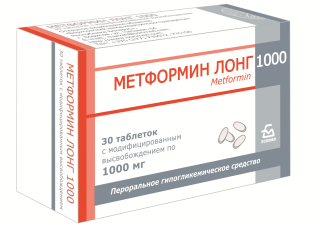 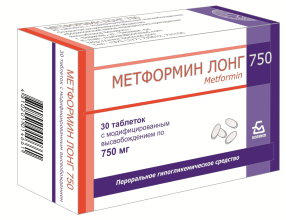 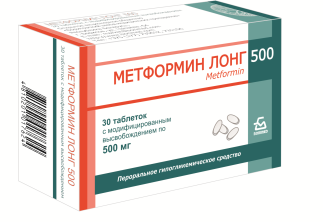 Метформин Лонг 750
таблетки с модифицированным высвобождением 750 мг №30
начало отгрузок –
май 2019г.
Метформин Лонг 500
таблетки с модифицированным высвобождением 500 мг №30
начало отгрузок –
 март 2019г.
Метформин Лонг 1000
таблетки с модифицированным высвобождением 1000 мг №30
 начало отгрузок –
август 2019г.
Удобная для приема форма таблетки – облонг
[Speaker Notes: Оригинальный препарат – Глюкофаж Лонг, в РБ не продается, БЗМП – первый в Беларуси производитель метформина с модифицированным действием.]
Биоэквивалентные испытания
Метформин Лонг 1000
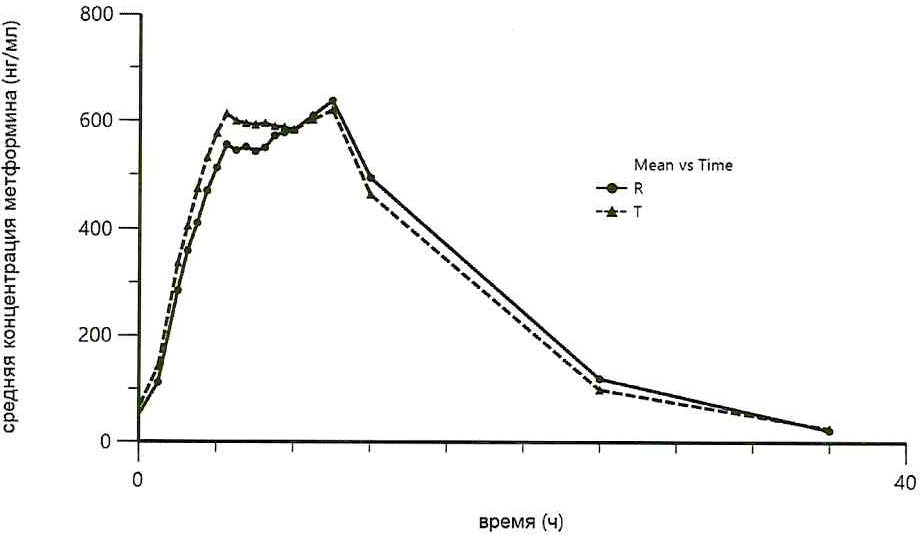 R – Глюкофаж Лонг
T – Метформин Лонг
Референтное лекарственное средство: ГЛЮКОФАЖ ЛОНГ, таблетки пролонгированного действия 1000 мг, производства Мерк Сантэ с.а.с., Франция
Исследование проводилось УЗ «Национальная антидопинговая лаборатория»
Способ применения и дозы
Рекомендуемая начальная доза – 1 таблетка Метформин Лонг 500 в сутки.
Через 10-15 дней проведенного лечения дозу необходимо откорректировать в соответствии с результатами измерений уровня глюкозы в сыворотке крови.  Максимальная рекомендованная  доза – 4 таблетки Метформин Лонг 500 в сутки (2000 мг).
Дозу лекарственного средства рекомендуется принимать 1 раз в сутки во время еды вечером. Таблетки проглатывают целиком, не разжевывая.
Для пациентов, которые уже принимают метформин, начальная доза Метформин Лонг должна быть эквивалентна дозе таблеток с немедленным высвобождением.
Метформин Лонг 750 и Метформин Лонг 1000 предназначены для пациентов, которые уже получают метформин в таблетках с немедленным высвобождением. Дозы Метформин Лонг 750 или Метформин Лонг 1000 должны быть эквивалентны суточной дозе метформина таблеток с немедленным высвобождением.
Пожилым пациентам и пациентам со сниженной функцией почек дозу корректируют на основании оценки почечной функции.
Для достижения лучшего контроля за уровнем глюкозы в крови метформин и инсулин можно применять в виде комбинированной терапии.
Необходимо предупредить пациента, что неактивные компоненты таблетки могут выделяться в неизмененном виде через кишечник, что не влияет на терапевтическую активность препарата.
[Speaker Notes: Неактивные компоненты Метформин Лонг могут выделяться в неизмененном виде через кишечник – это официально прописано в инструкции, в т.ч. и у оригинала.]
Метформин Лонг – эффективный контроль уровня глюкозы в крови в течение суток
Спасибо за внимание